Neuroradiology III.
2021-2022
Multiple sclerosis
Multiple sclerosis (MS) is a chronic demyelinating condition affecting the central nervous system. Diagnosis requires good history, clinical examination, appropriate imaging, and laboratory tests (cerebrospinal fluid for IgG index and oligoclonal bands).
It is typified by "plaques" of disease which are spread by location and time. MRI is frequently the first-line imaging modality for diagnosis and follow-up.
Presentation
depends on the location of plaques
sensory or motor disturbance
cranial nerve involvement, e.g. optic neuritis, trigeminal neuralgia
pathophysiology
white matter demyelination
visible on MRI as plaques of disease
damage to the myelin sheath surrounding axons
little or no underlying neuronal damage
likely autoimmune, cellular-mediated condition
no unifying cause or trigger
some genetic and environmental factors 3
investigation
CT is insensitive
MRI is the investigation of choice
should be performed with contrast and include the spine
Imaging
role of imaging
initial diagnosis
determine degree of involvement, e.g. spine
follow up of plaques
radiographic features
CT
 insensitive
MRI
preferred imaging modailty for diagnosis and follow up
best visualized on a fluid-sensitive sequence, e.g. T2, FLAIR
white matter lesions
characteristic periventricular, they tend to extend perpendicularly and on sagittal views are called "Dawson's fingers" (case 1)
lesions may occur throughout the CNS and be found in a variety of locations, e.g. juxtacortical, brainstem, cerebellum, or spinal cord (also part of the CNS)
enhancement is a marker of activity and can be used to determine lesion load and disease progression limits of conventional MRI technique: it is less sensitive to the associated diffuse damage in normal-appearing white matter.
Case one :MS Dawson fingers
Case two: MS T2
Case 3 : MS ,T1/FLAIR/ T2 /FLAIR SAGITTAL
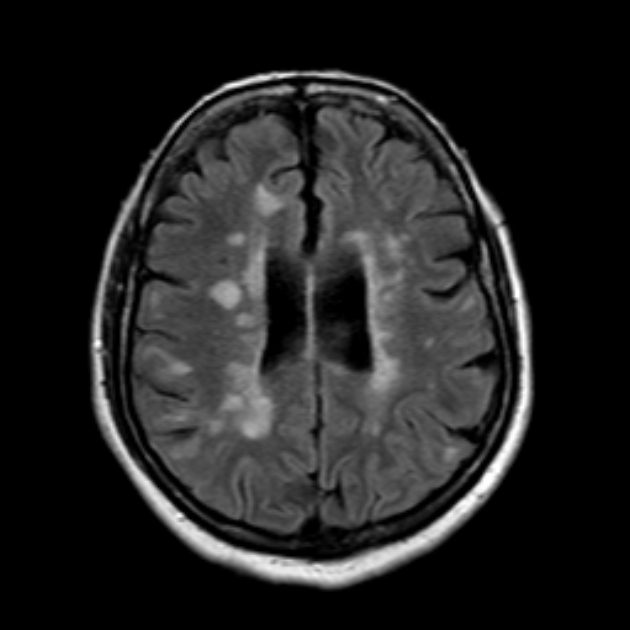 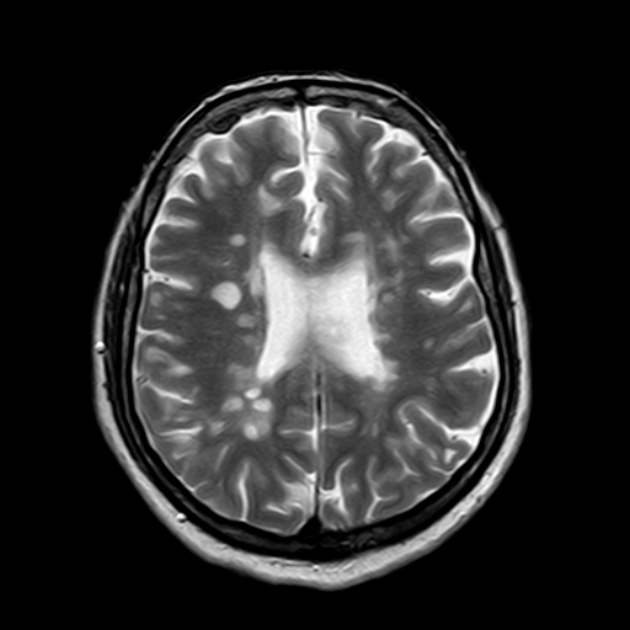 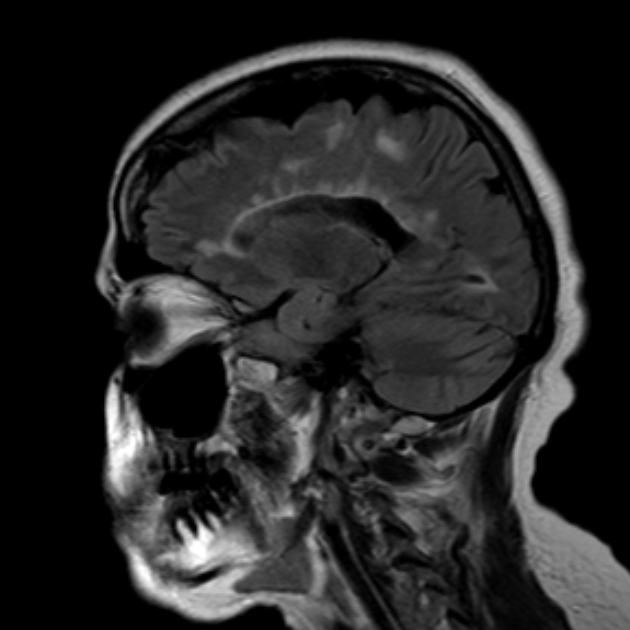 Case 4: enhancement of plaguepost contrast T1
Brain atrophic changes
CT and MRI are equally able to demonstrate cortical atrophy, but MRI is more sensitive in detecting focal atrophic changes in the nuclei. Characteristic features include prominent cerebral sulci (i.e. cortical atrophy) and ventriculomegaly (i.e. central atrophy) without bulging of the third ventricular recesses.
Case: wide sulci and ventriculomegaly
Alzheimer disease
Alzheimer disease is characterized by the accumulation within the brain of cerebral amyloid-β (Aβ or Abeta) forming neuritic plaques, neurofibrillary tangles and eventually progressive loss of neurons
The diagnosis should be made on the basis of two features:
mesial temporal lobe atrophy particularly the hippocampus,  
temporoparietal cortical atrophy
Classical/typical Alzheimer disease
The typical patient with Alzheimer disease will present initially with   episodic memory deficits  . Over time (often years), the disease progresses, with other symptom like   memory loss, . Neuropsychiatric symptoms are  . These include apathy, depression, anxiety, aggression/agitation, and psychosis (delusions and hallucinations) ,…….
Brain atrophic changes with sever hippocampi atrophy
Brain tumour
Case 1:Meningioma( pre and post contrast CT )
Extraaxial  homogenous enhancing dura based
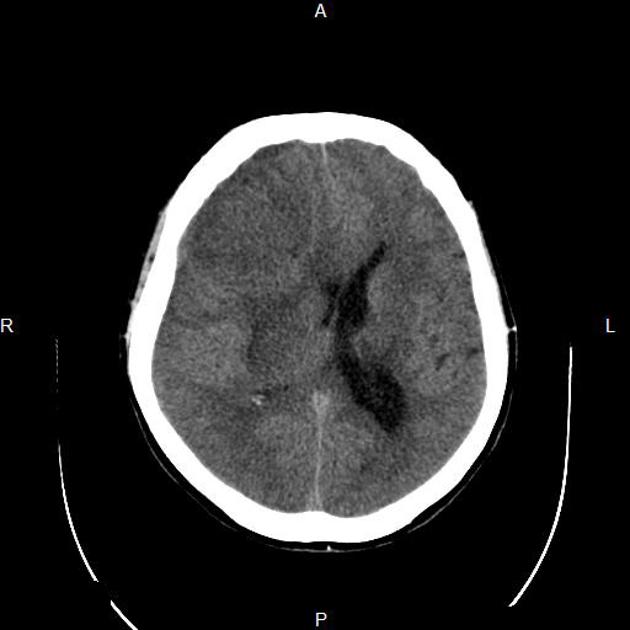 Case : meningioma T1 (pre and post contrast  MRI )
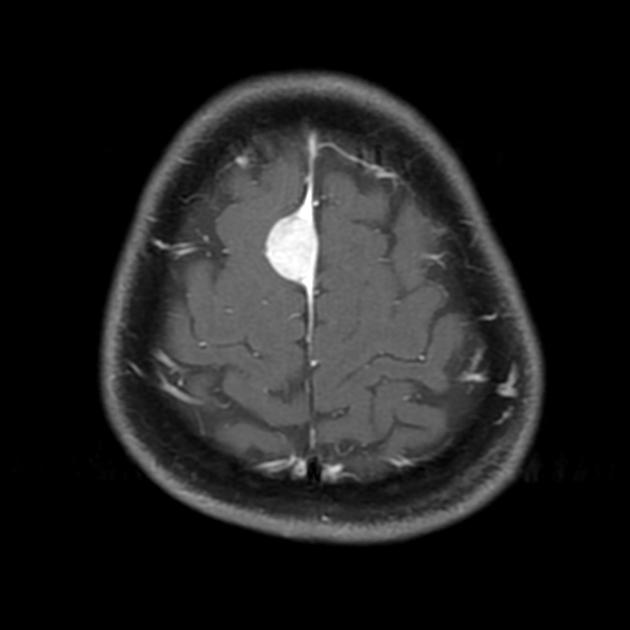 Low grade glioma:T1 :low /T2 high / T1 post non enhancing
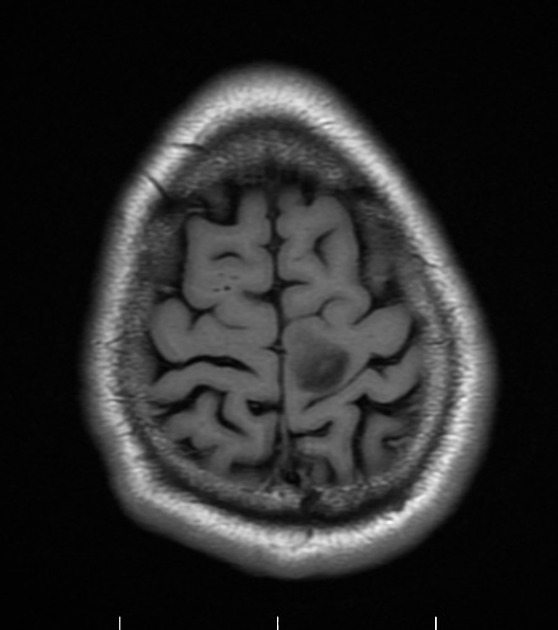 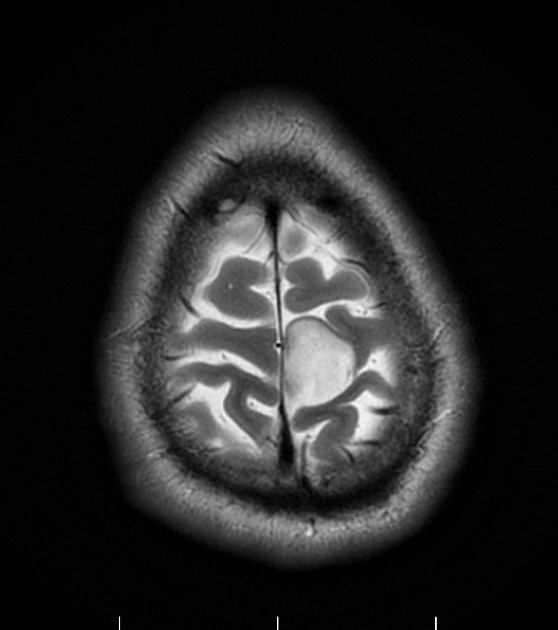 High grade glioma like( GBM glioblastoma multiform ): T1 post contrast :heterogonous enhancement wit necrosis and cross midline
Venous Sinus Thrombosis
Normal venogram
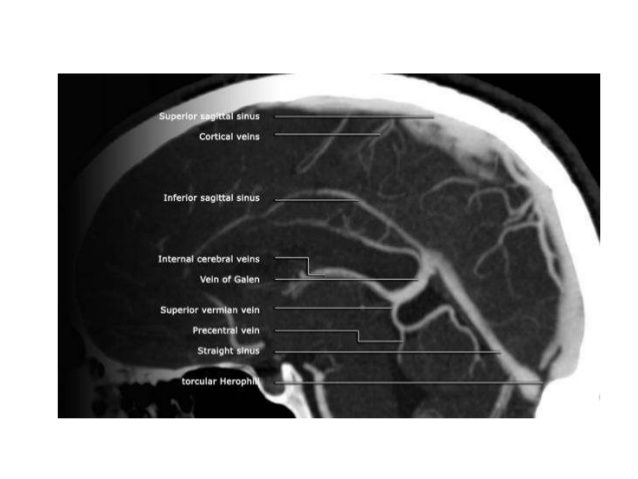 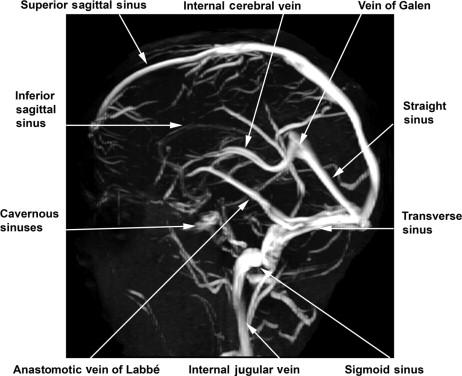 CT  WITHOUT  SHOWED HYPERDENSE SSSCT WITH SHOWED FILLING DEFECT
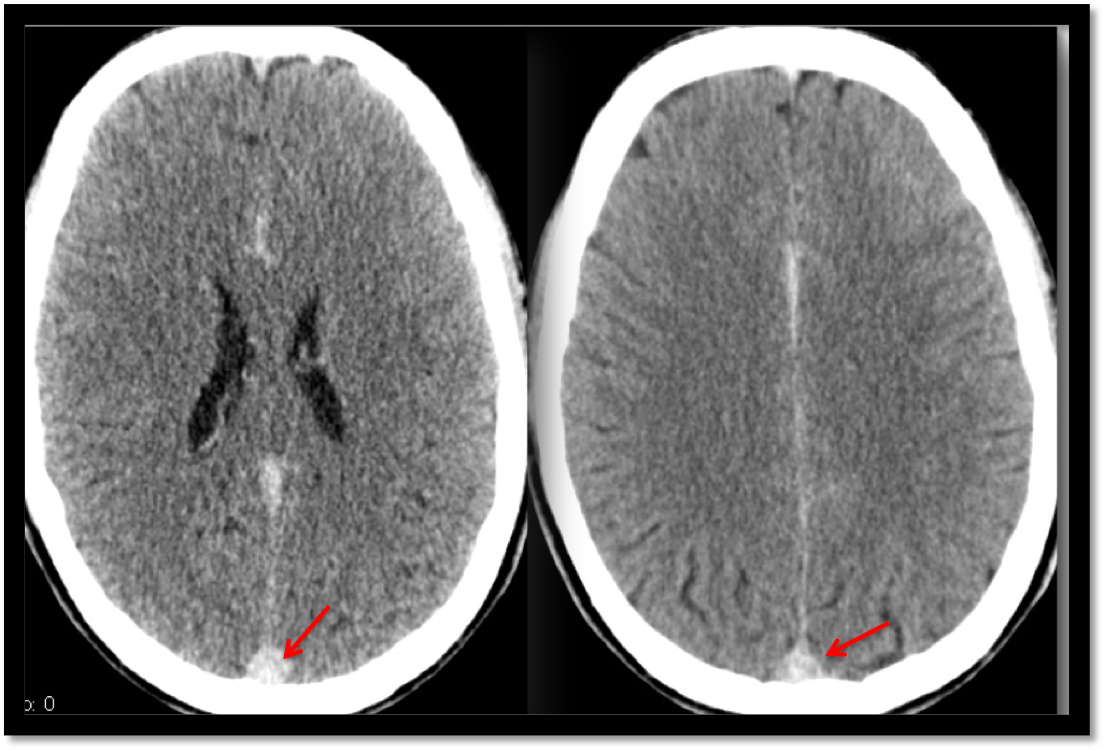 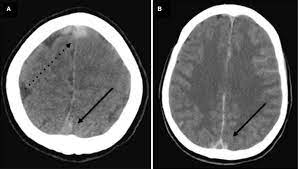 Small Vessel Disease
As we age, the small arterioles in the brain become more affected by arteriosclerosis. These small arterioles supply the subcortical, periventricular, and lacunar areas. These areas thus become ischaemic and low density on CT. This can lead to vascular dementia.
BRAIN EDEMAALL EDEMA HYPER INTENSE ON T2 AND FLAIR /HYPOINTENSE ON T1 /HYPODENSE ON CT /ONLY CYTOTOXIC HAS IN ADDITION DIFFUSION RESTRICTION ON DWI
THREE TYPES :
VASOGENIC EDEMA: OCCURE IN BRAIN TUMOR LOOKS LIKE FINGERS IN THE WHITE MATTER OCCUR WITH BRAIN TUMOURS AND ABCESS
CYTOTOXIC EDEMA:INVOLVE BOTH GREY AND WHITE MATTER OCCURE WITH INVARCTIONS
TRANSEPENDYMAL EDEMA: OCCURE AROUND VENTRICULAR SYSTEM IN CASE OF HYDROCEPHALUS.
VASOGENIC EDEMA /FINGER LIKE AROUND BREAST METS
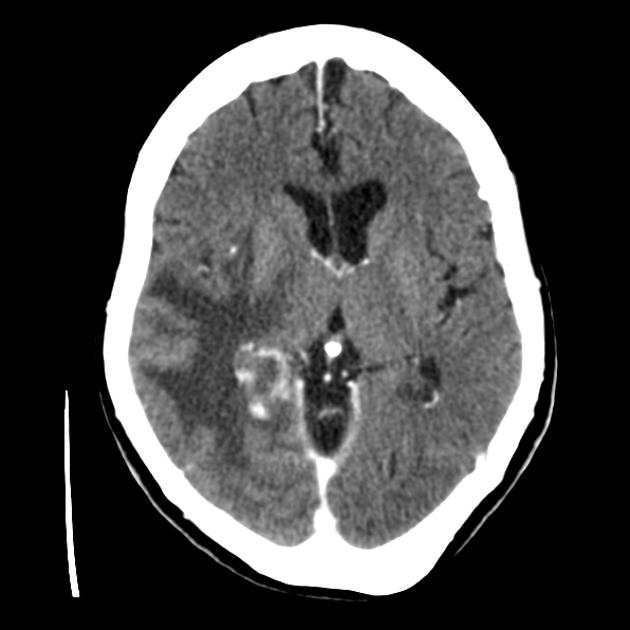 CYTOTOXIC EDEMA IN RT SUB MCA INFARCTION SHOWED DIFFUSION RESTRICTION ON DWI
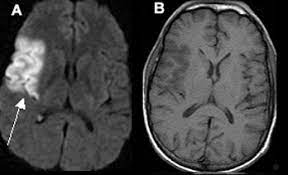 TRANSEPENDYMAL EDEMA IN ACUTE HYDROCEPHALUS